WORK WEEK CALENDAR
WEEK :
L
MONDAY
TUESDAY
WEDNESDAY
THURSDAY
FRIDAY
SATURDAY
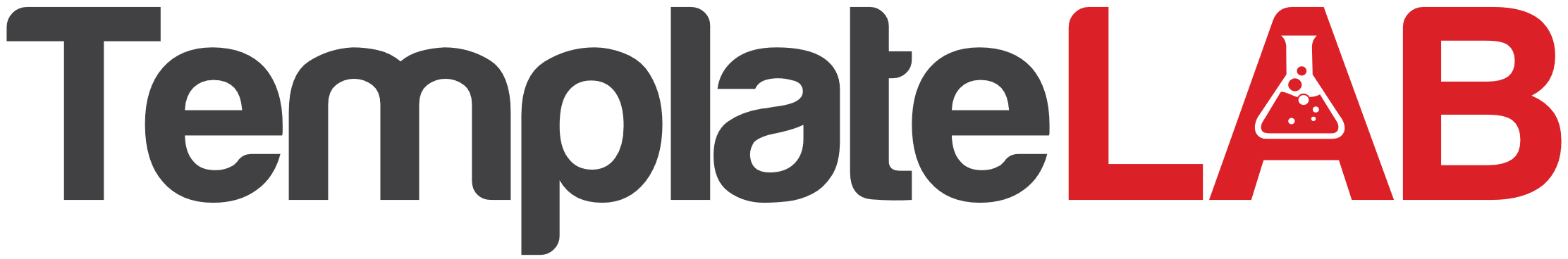